внедрение в практику работы системы физического воспитания детей в семье и ДОУ
ПАНФИЛОВА ГАЛИНА ГЕННАДЬЕВНА  ВОСПИТАТЕЛЬ 
ГОСУДАРСТВЕННОГО БЮДЖЕТНОГО ДОШКОЛЬНОГО ОБРАЗОВАТЕЛЬНОГО УЧРЕЖДЕНИЯ  ДЕТСКИЙ САД №31 ЦЕНТРАЛЬНОГО РАЙОНА САНКТ-ПЕТЕРБУРГА
[Speaker Notes: ЗАДАЧИ]
ЦЕЛИ СОВМЕСТНЫХ ФИЗКУЛЬТУРНЫХ ЗАНЯТИЙ  ДЕТЕЙ С РОДИТЕЛЯМИ
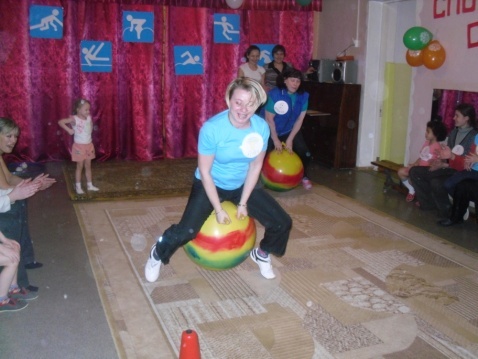 ГАРМОНИЗАЦИЯ ДЕТСКО-РОДИТЕЛЬСКИХ ОТНОШЕНИЙ СРЕДСТВАМИ  ФИЗИЧЕСКОЙ КУЛЬТУРЫ И ПОВЫШЕНИЕ ГРАМОТНОСТИ РОДИТЕЛЕЙ В ОБЛАСТИ ФИЗИЧЕСКОГО РАЗВИТИЯ  И ВОСПИТАНИЯ  СВОИХ ДЕТЕЙ,ПСИХОЛОГИЧЕСКОЕ ПРОСВЕЩЕНИЕ
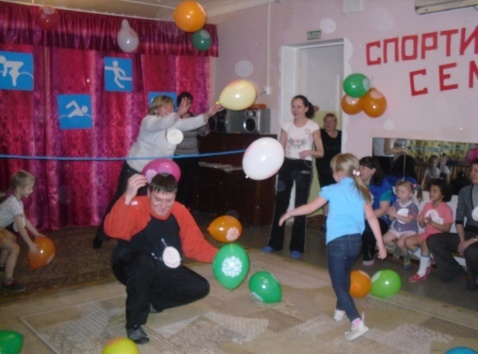 ПЕДАГОГИЧЕСКИЕ УСЛОВИЯ ГАРМОНИЗАЦИИ ДЕТСКО-РОДИТЕЛЬСКИЙ ОТНОШЕНИЙ
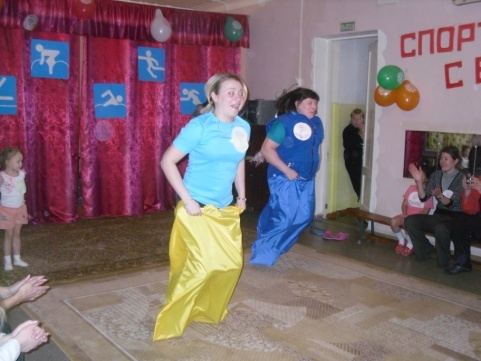 ОРГАНИЗАЦИОННО-ПЕДАГОГИЧЕСКИЕ
ЛИЧНОСТНЫЕ
МОРАЛЬНО-ПСИХОЛОГИЧЕСКИЕ
ГАРМОНИЧНЫЕ ДЕТСКО-РОДИТЕЛЬСКИЕ ОТНОШЕНИЯ
БЕЗУСЛОВНАЯ ЛЮБОВЬ К РЕБЕНКУ (НЕЗАВИСИМО ОТ ЕГО ВНЕШНОСТИ,СПОСОБНОСТЕЙ,ДОСТОИНСТВ 
И НЕДОСТАТКОВ)
УДОВЛЕТВОРЕНИЕ РЕБЕНКА В ЭМОЦИОНАЛЬНОМ КОНТАКТЕ
ПОНИМАНИЕ МЫСЛЕЙ,ЧУВСТВ,НАМЕРЕНИЙ РЕБЕНКА
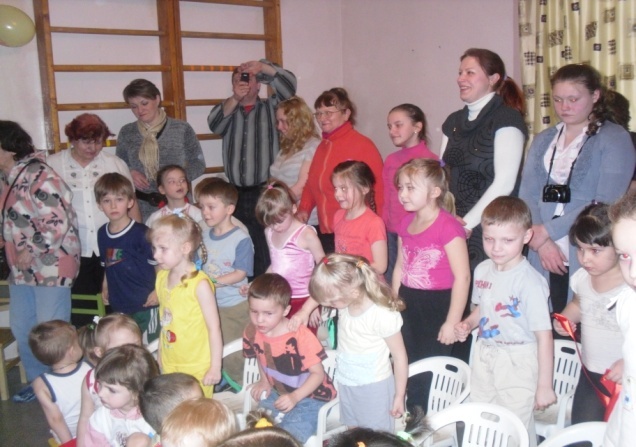 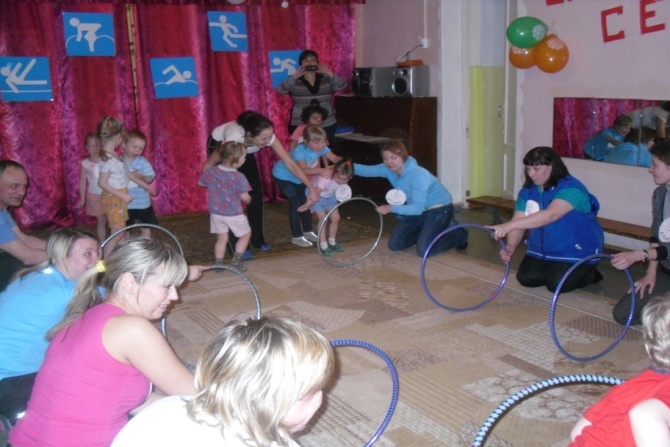 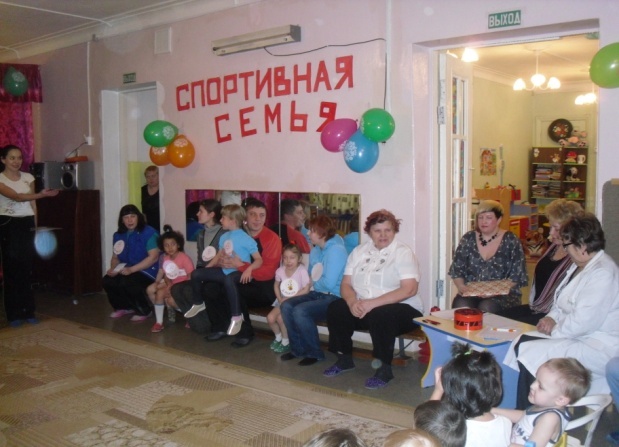 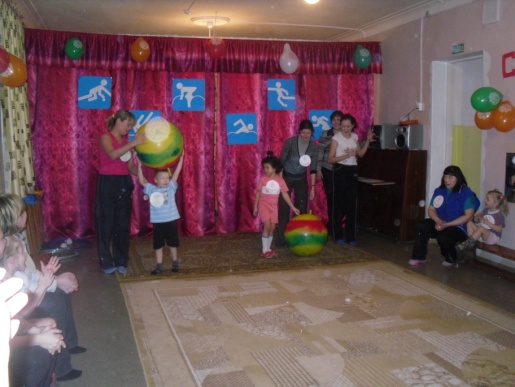 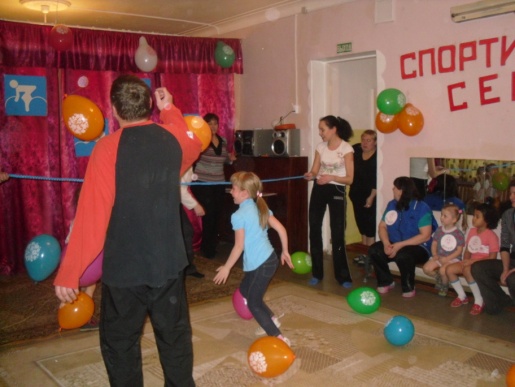 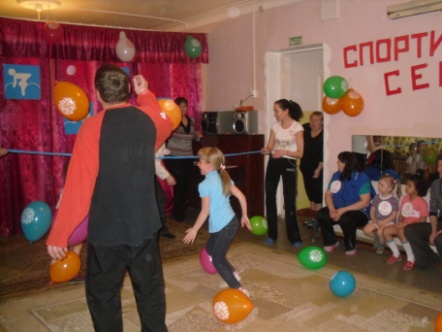 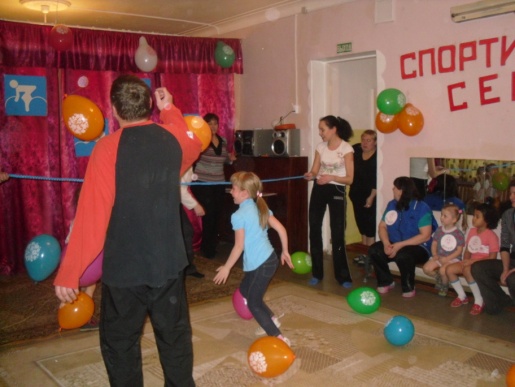 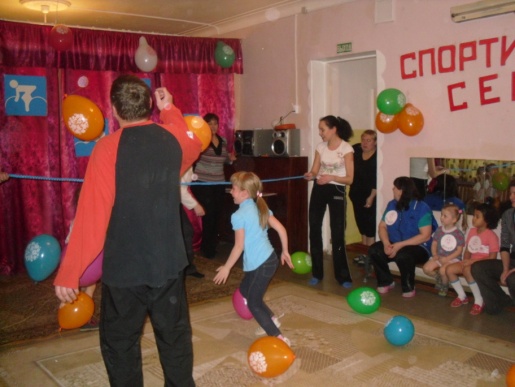 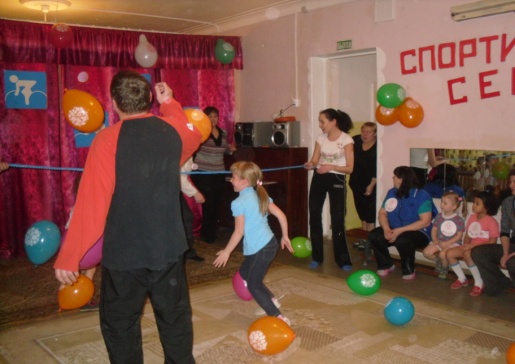 Гармонизация отношений между детьми и родителями происходит посредством:
Установка эмоционально-тактильного контакта
Совместная двигательная активность взрослого и ребенка
Организованное общение, с помощью жестов и мимики
Решение проблемных ситуаций
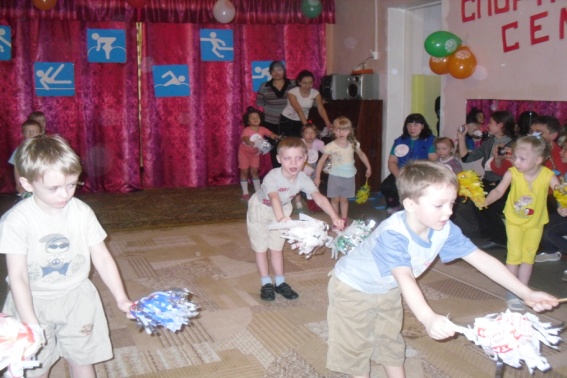 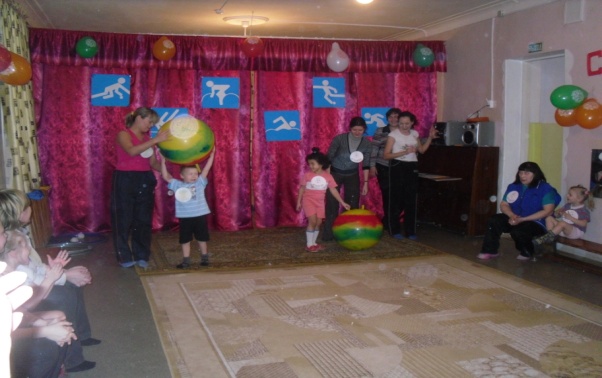 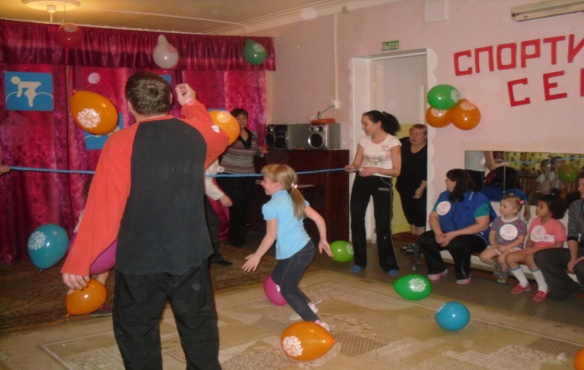 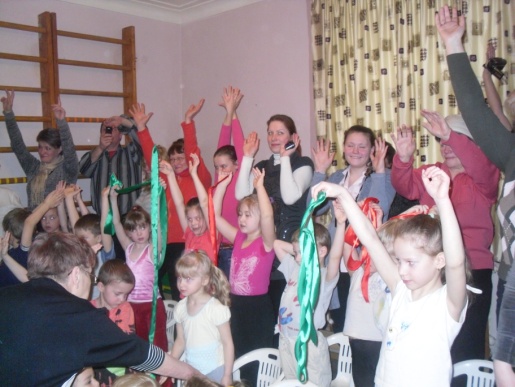 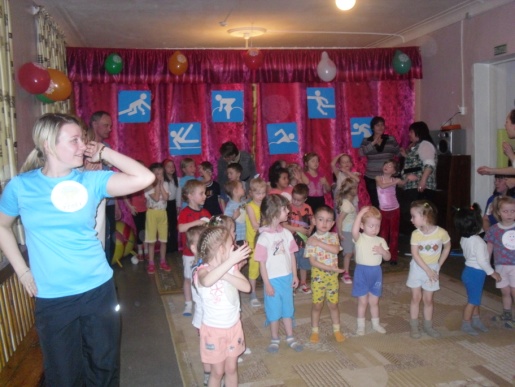 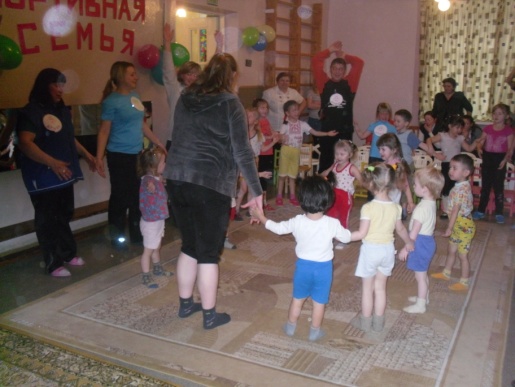 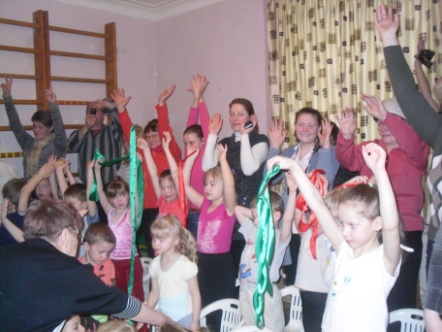 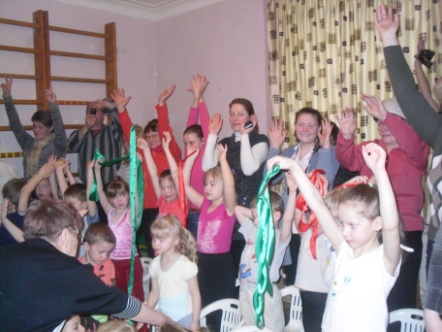 Задачи совместных физкультурных занятий родителей с детьми.
У детей.
У родителей
У родителей и детей.
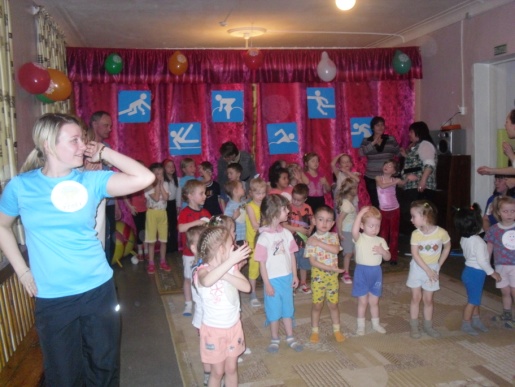 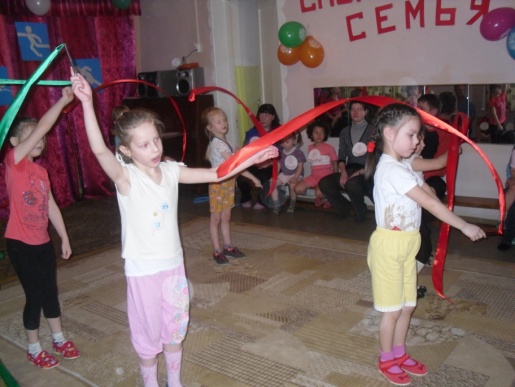 Способы организации детей и взрослых на занятиях.
Взрослый – партнер.
Взрослый – тренер.
Взрослый – помощник.
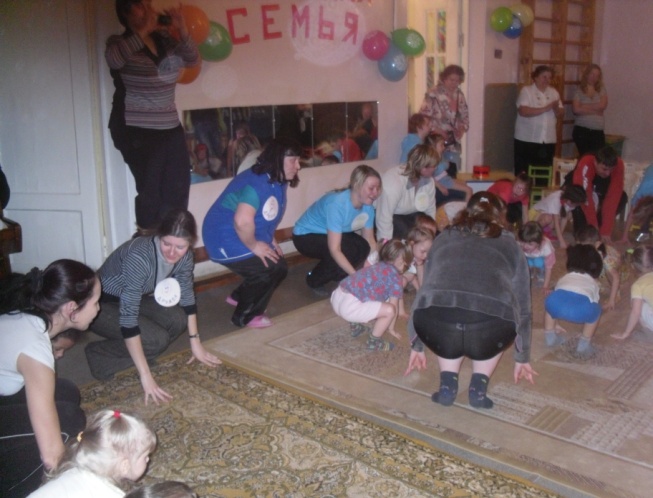 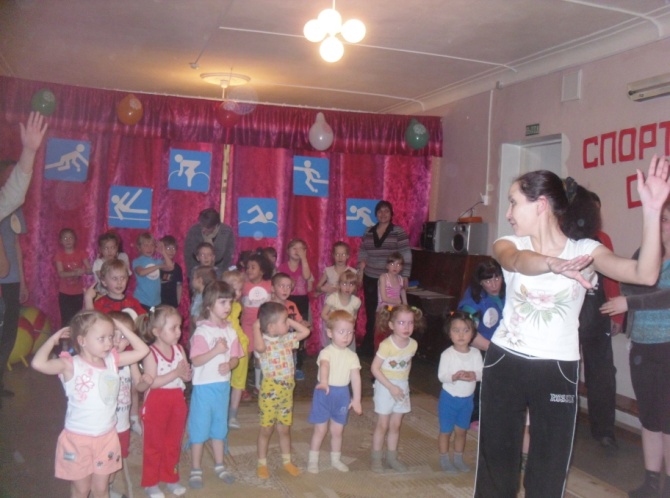 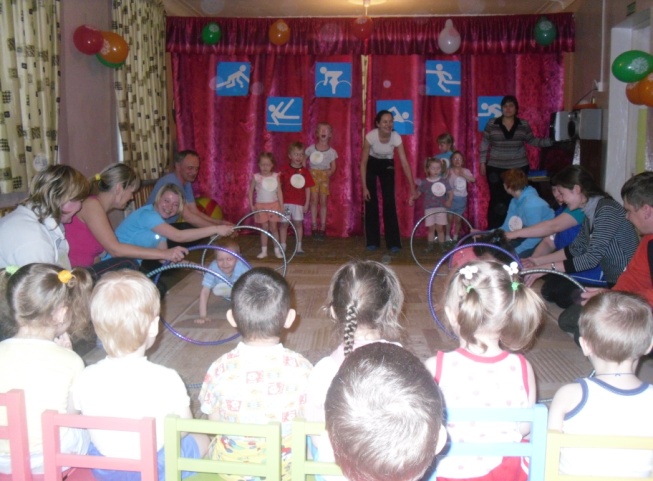 Психофизические средства, используемые для совместных физкультурных занятий взрослого
Подвижные игры и игровые упражнения
Гимнастика вдвоем
Логоритмическиеупражнения
Музыкально-
ритмические  упражнения
Психогимнас
тические этюды
АНАЛИЗ РЕЗУЛЬТАТИВНОСТИ ИСПОЛЬЗУЕМОГО АЛГОРИТМА
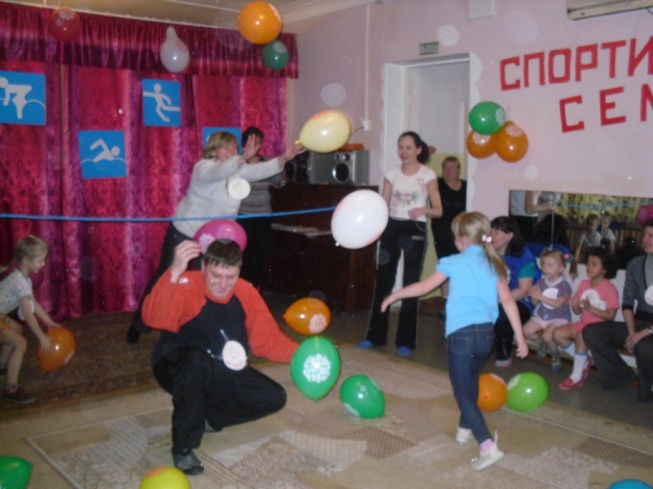 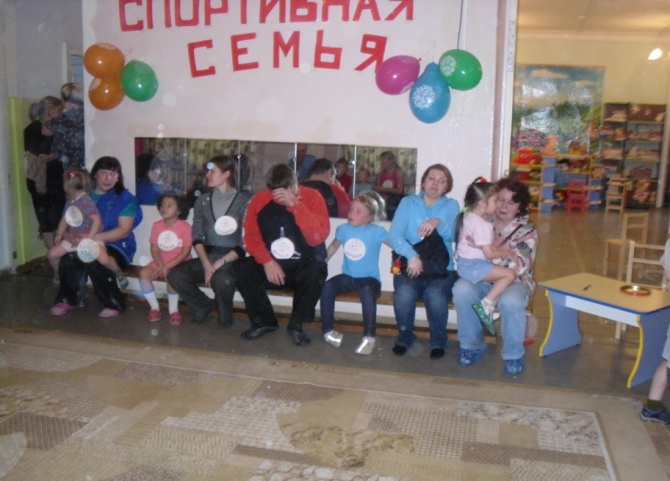